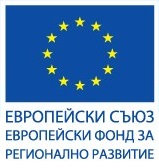 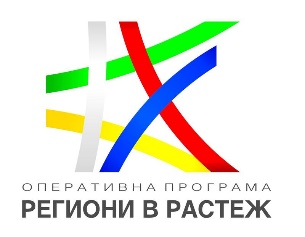 Програма „Развитие на регионите“ 2021-2027 г.
Подход за изпълнение на интегрирани териториални инвестиции
27.04.2023 г.
www.mrrb.government.bg
www.bgregio.eu
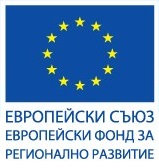 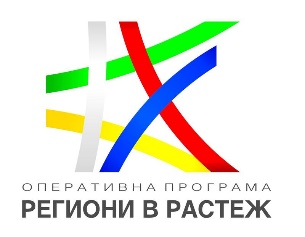 Структура и напредък
„Европа по-близо до гражданите“
Основни приоритети
инициативата за мерките, които да се подпомагат идва от местните заинтересовани страни, а решенията се взимат от съответните териториални органи
„Интегрирано териториално развитие на регионите“
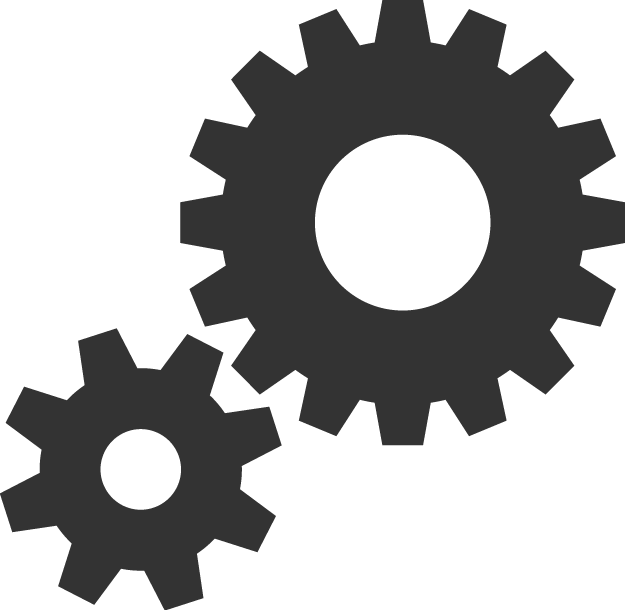 01
16 декември 2022
Детайлизиран механизъм за изпълнение на подхода ИТИ
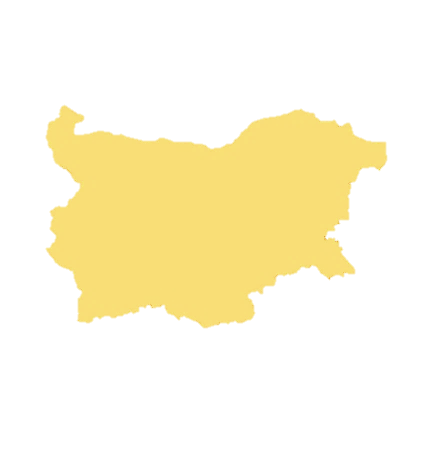 40 градски общини
Одобрена ПРР от ЕК
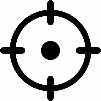 всички градски общини
10-те големи градски общини
към момента
„Интегрирано градско развитие“
Подготовка на необходимите документи, насоки и процедурни правила
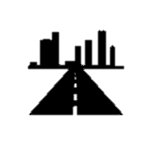 02
www.mrrb.government.bg
www.bgregio.eu
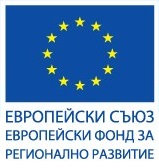 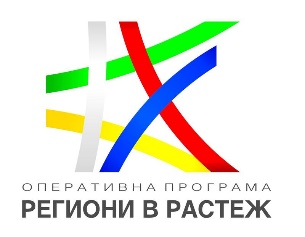 Инфраструктурни мерки за насърчаване на икономическата активност;
Енергийна ефективност и устойчиво обновяване на сгради;
Устойчива мобилност, вкл. градска мобилност; 
Пътна инфраструктура, функционални връзки и пътна безопасност;
Зелена градска инфраструктура и сигурност в обществени пространства;
Образователна инфраструктура и оборудване; 
Здравна и социална инфраструктура; 
Жилищно настаняване;
Култура, спорт и туризъм.
Допустими дейности
Допустими бенефициенти
Държавни органи, областни администрации и общински власти;
Представители на гражданското общество;
Представители на бизнеса, научната общност;
Сдружения на собственици на жилища в многофамилни жилищни сгради.
www.mrrb.government.bg
www.bgregio.eu
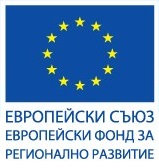 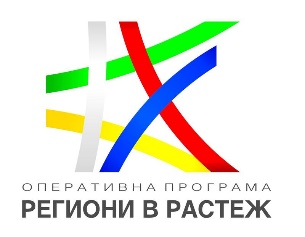 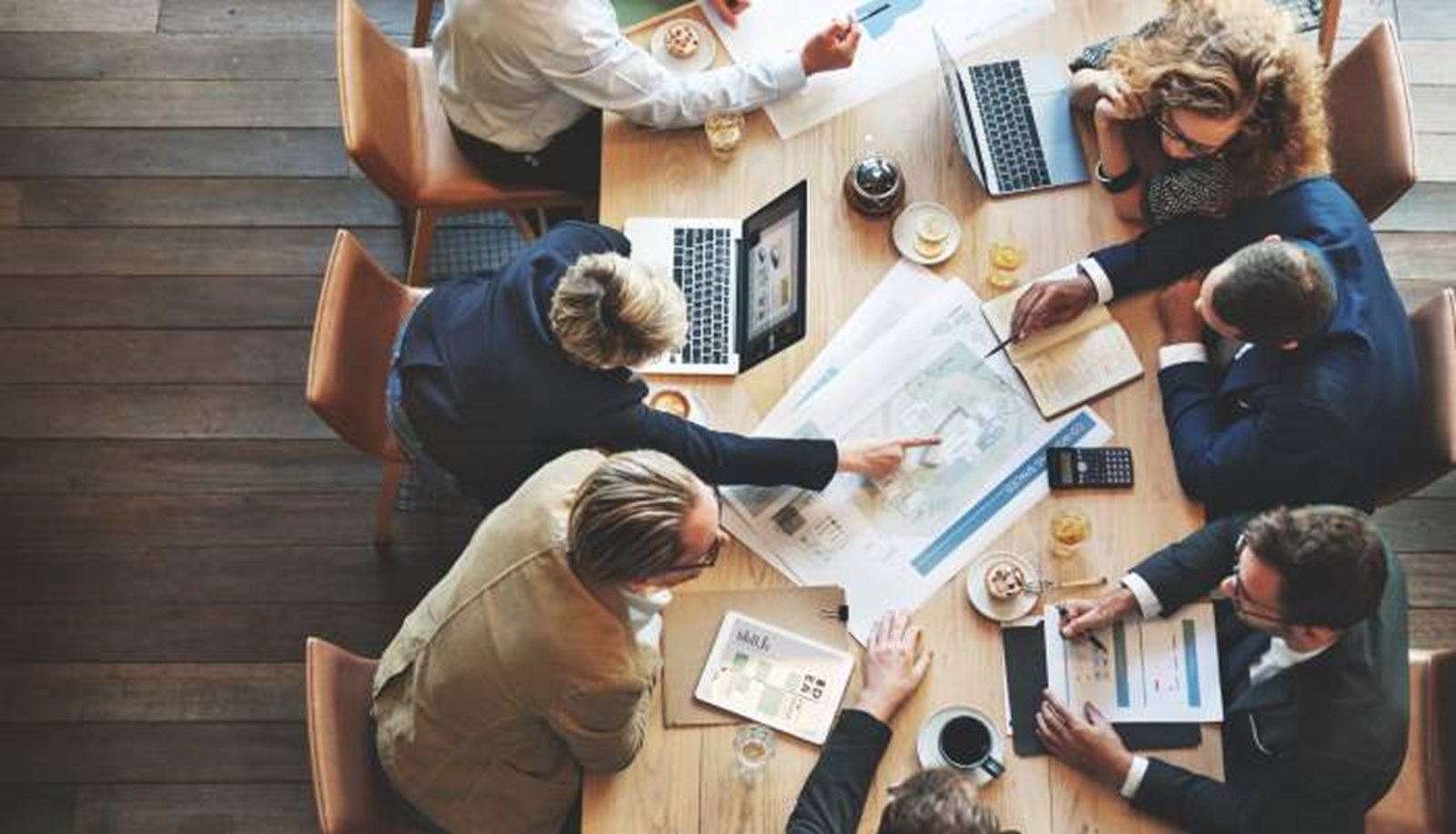 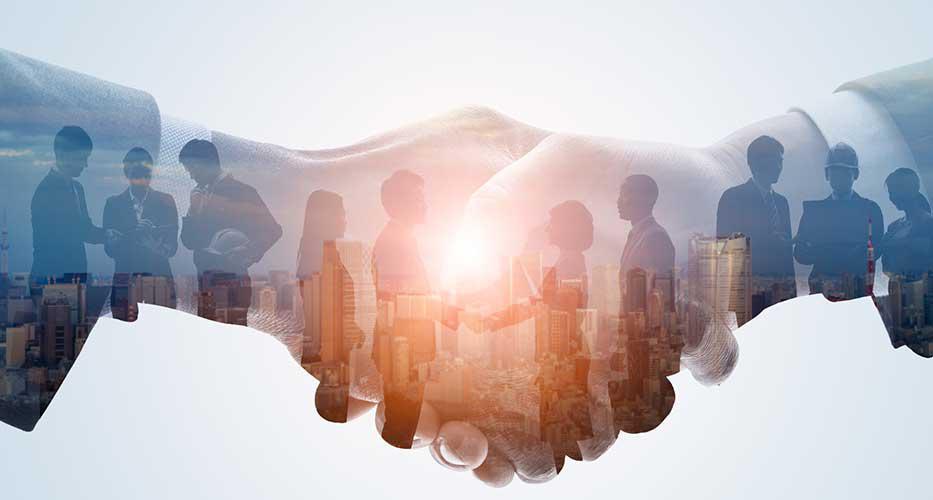 Бюджет
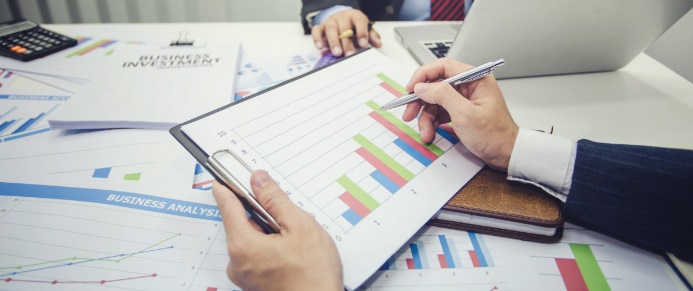 Ключови изисквания
10% от общия ресурс по Приоритет 1 и Приоритет 2 е заделен за територии с неблагоприятни характеристики;

30% от общия ресурс по Приоритет 1 и Приоритет 2 е с принос към смекчаване на климатичните промени;

30% от ресурса на всеки клъстер по Приоритет 1 е препоръчително да се използва за участие в концепции за ИТИ.
www.mrrb.government.bg
www.bgregio.eu
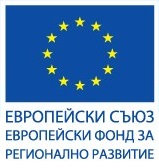 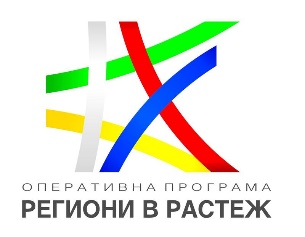 Възможности за финансиране на спортна инфраструктура
Инфраструктура и оборудване за масов спорт
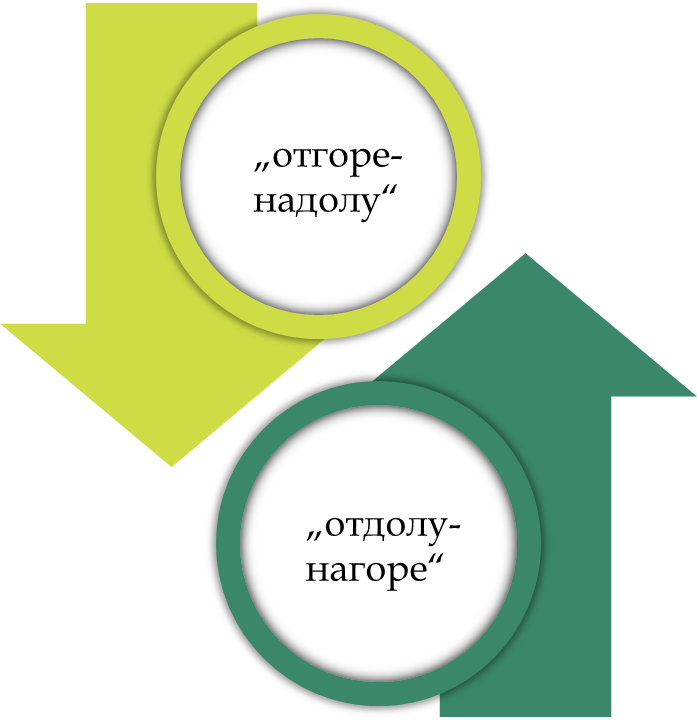 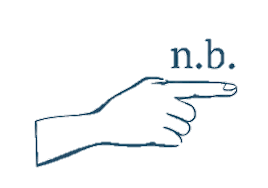 Проекти, генериращи приходи или спестяващи разходи, се предвижда да се подкрепят чрез финансови инструменти, като например инвестиционни кредити с вградени или индивидуални гаранции, включително в комбинация с безвъзмездна финансова помощ.
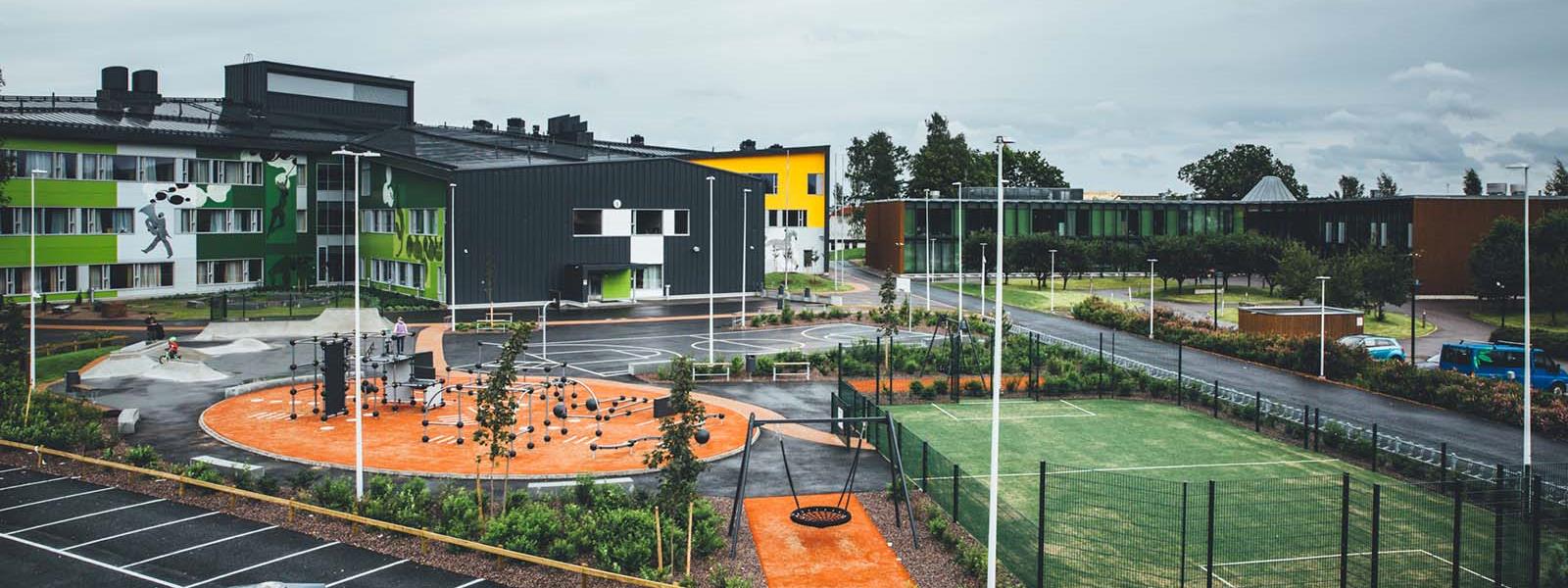 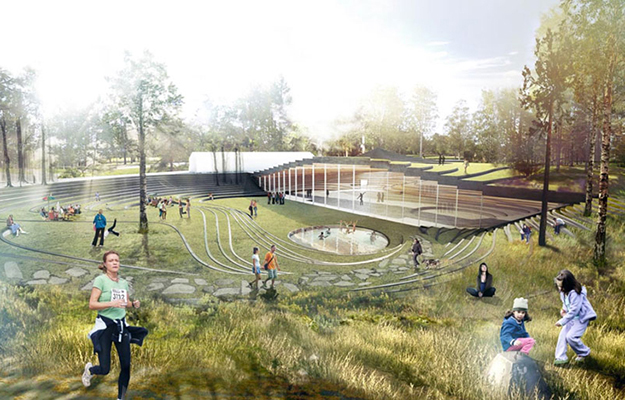 www.mrrb.government.bg
www.bgregio.eu
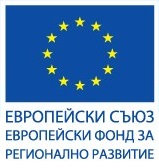 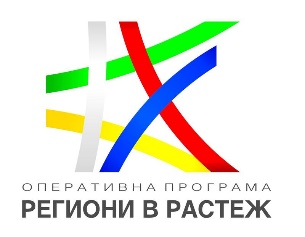 Подход за реализация на интегрирани териториални инвестиции
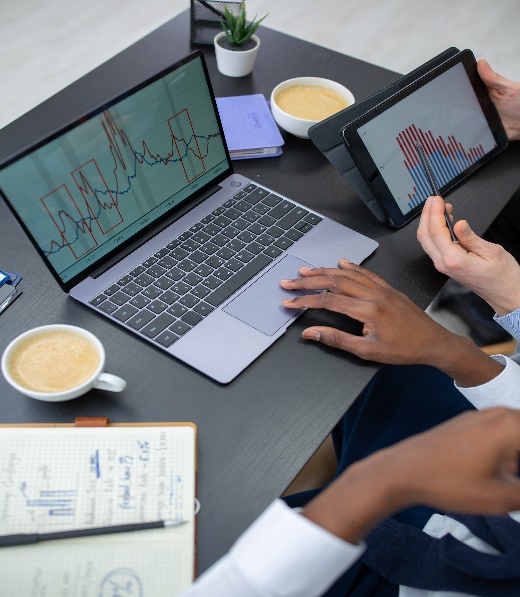 Подбор на концепции за ИТИ и одобрение на концепция за приноса на ЕС към ИТСР за всеки регион
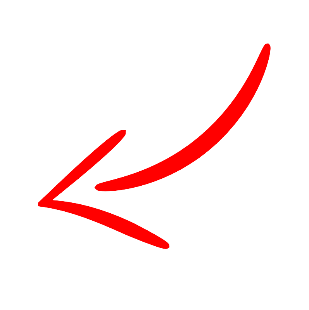 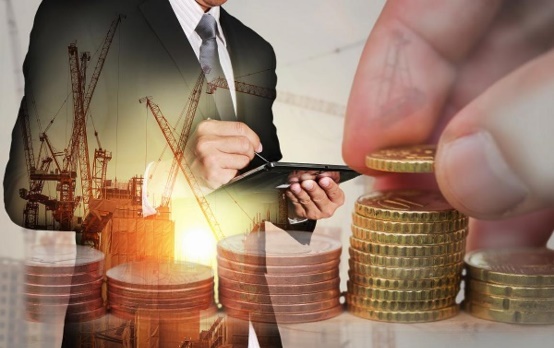 Подбор на проектни предложения
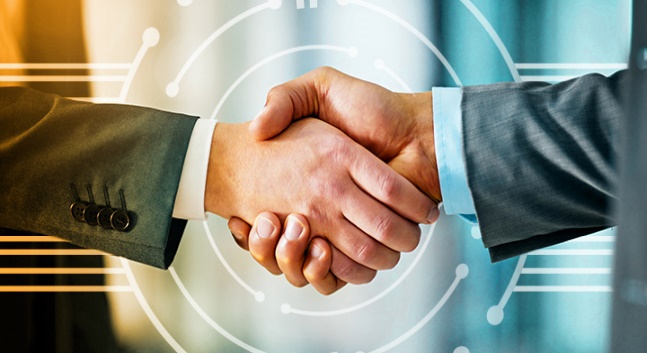 www.mrrb.government.bg
www.bgregio.eu
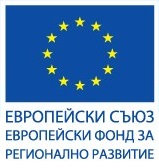 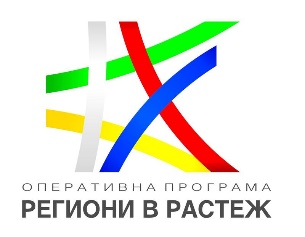 Механизъм за изпълнение на интегрирания териториален подход
Звено за медиация
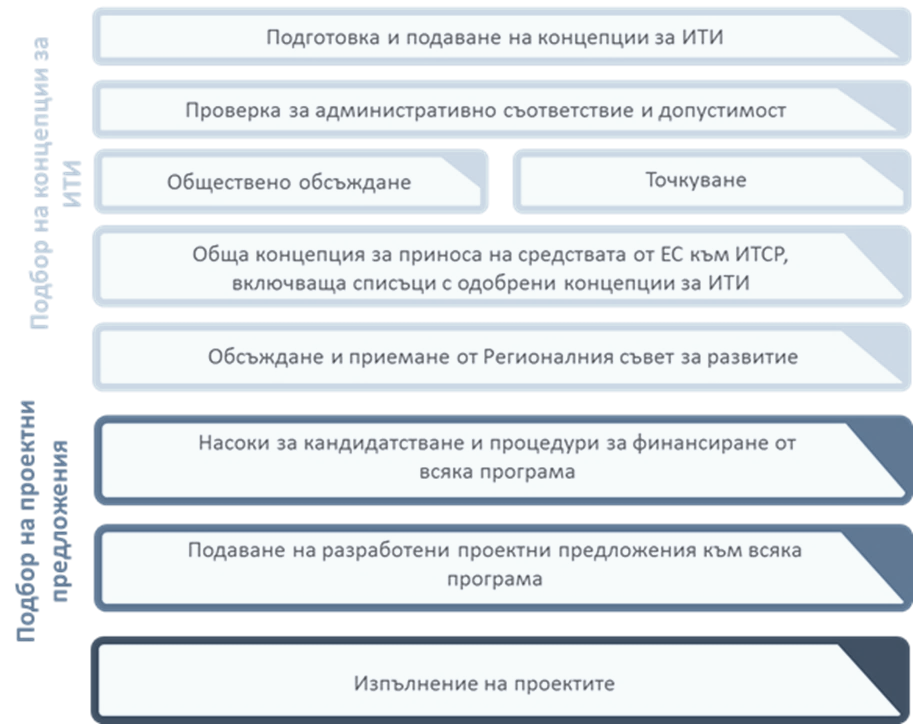 Звено за предварителен подбор към РСР
Звено за публични консултации
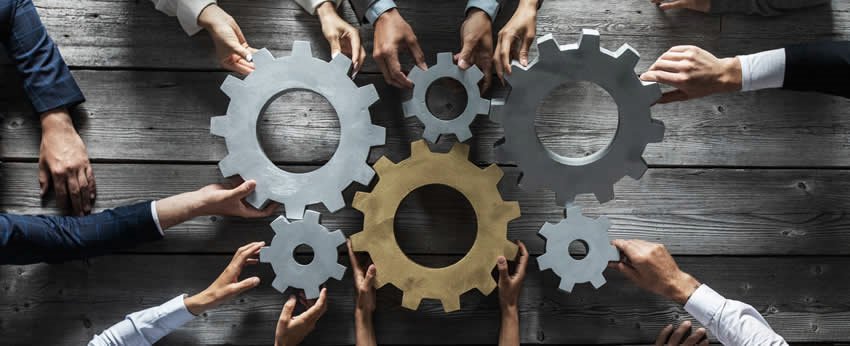 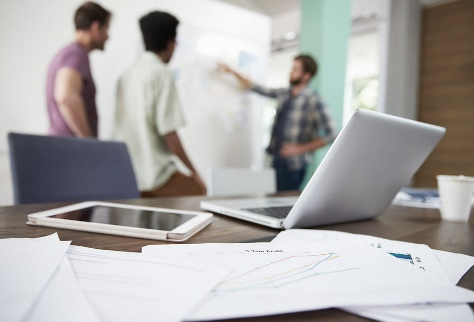 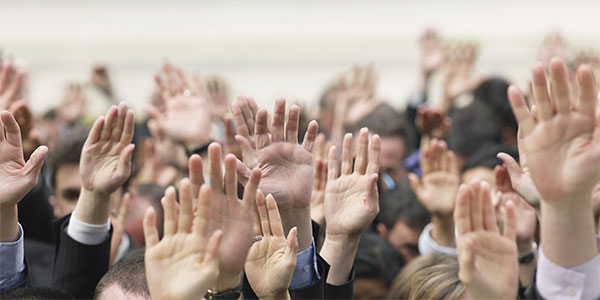 www.mrrb.government.bg
www.bgregio.eu
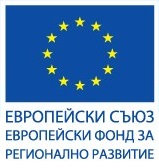 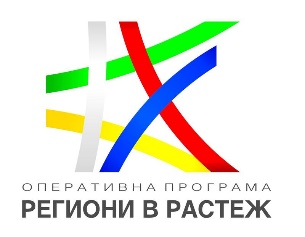 Ключови изисквания към концепциите за ИТИ
Приоритет за партньорство и сътрудничество
Адресиране нуждите на уязвими групи
Обединяване на различни секторни дейности
Принос към климатичните цели,  Стратегията на ЕС за Дунавския регион, Новия Европейски Баухаус
www.mrrb.government.bg
www.bgregio.eu
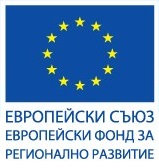 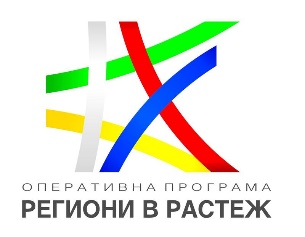 Меки мерки – информационни кампании, обмяна на опит
Примерен модел на инвестиция за подкрепа на физическата активност
Спортни обекти и съоръжения
Обновяване на пътна инфраструктура/ градски и междуградски транспорт
Развитие на икономическа дейност – спортни бази, клубове, школи
Училища в градски и в селски райони
Човешки ресурси – квалификация, осигуряване на заетост
Мерки за подобряване на околната среда
www.mrrb.government.bg
www.bgregio.eu
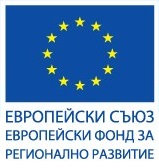 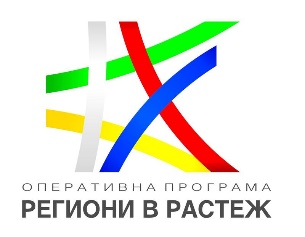 Благодаря за вниманието!
Главна дирекция „Стратегическо планиране и програми за регионално развитие“
www.mrrb.government.bg
www.bgregio.eu